Informe de resultados
Sostenibilidad del evento
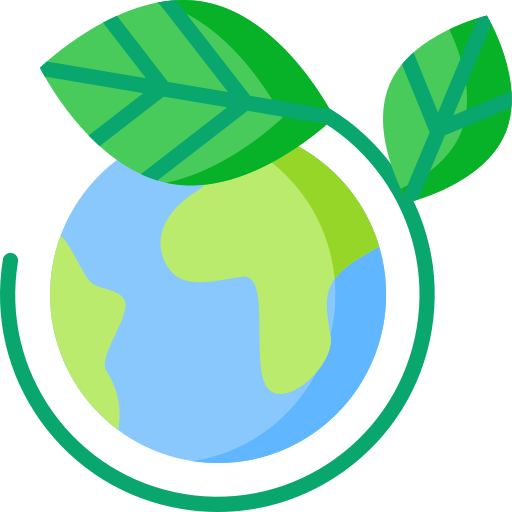 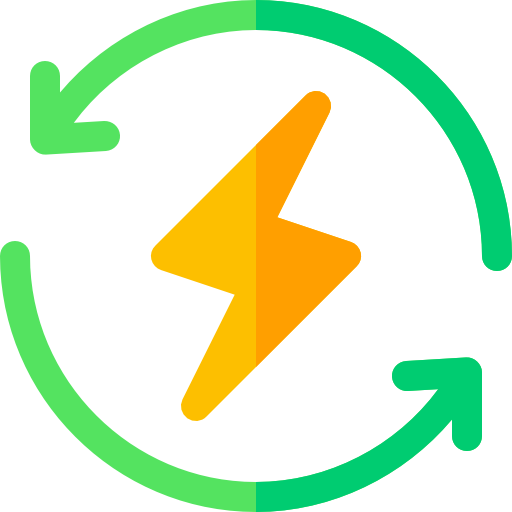 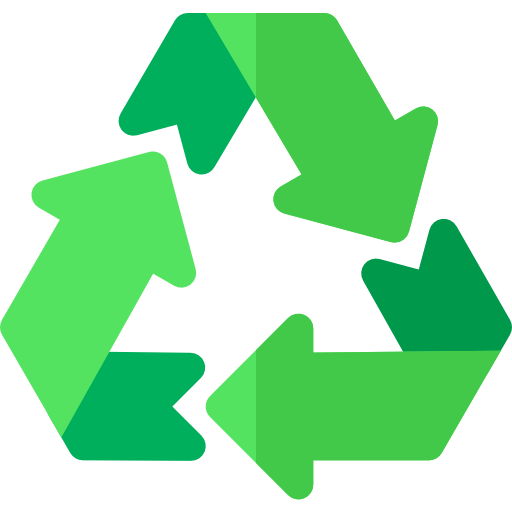 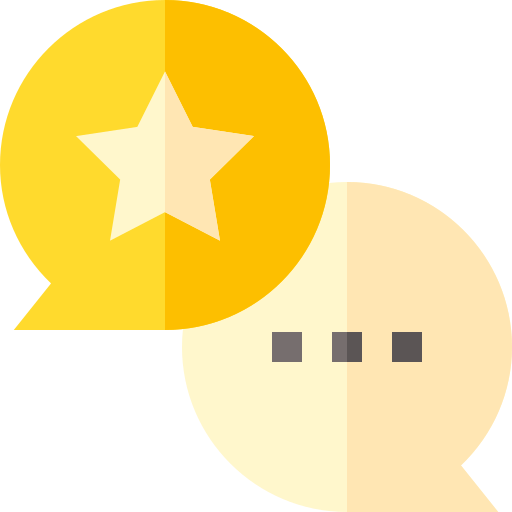 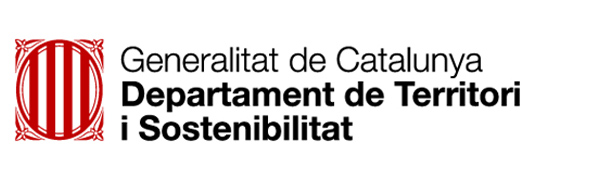 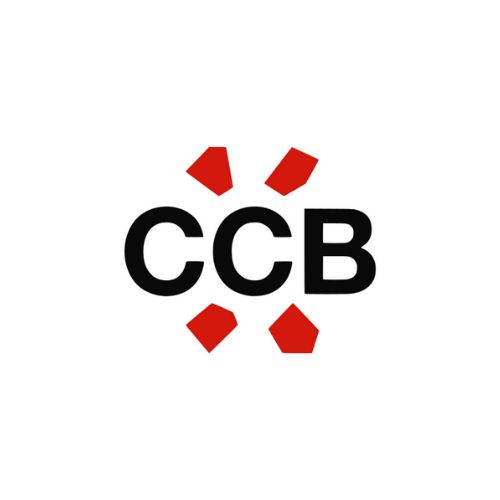 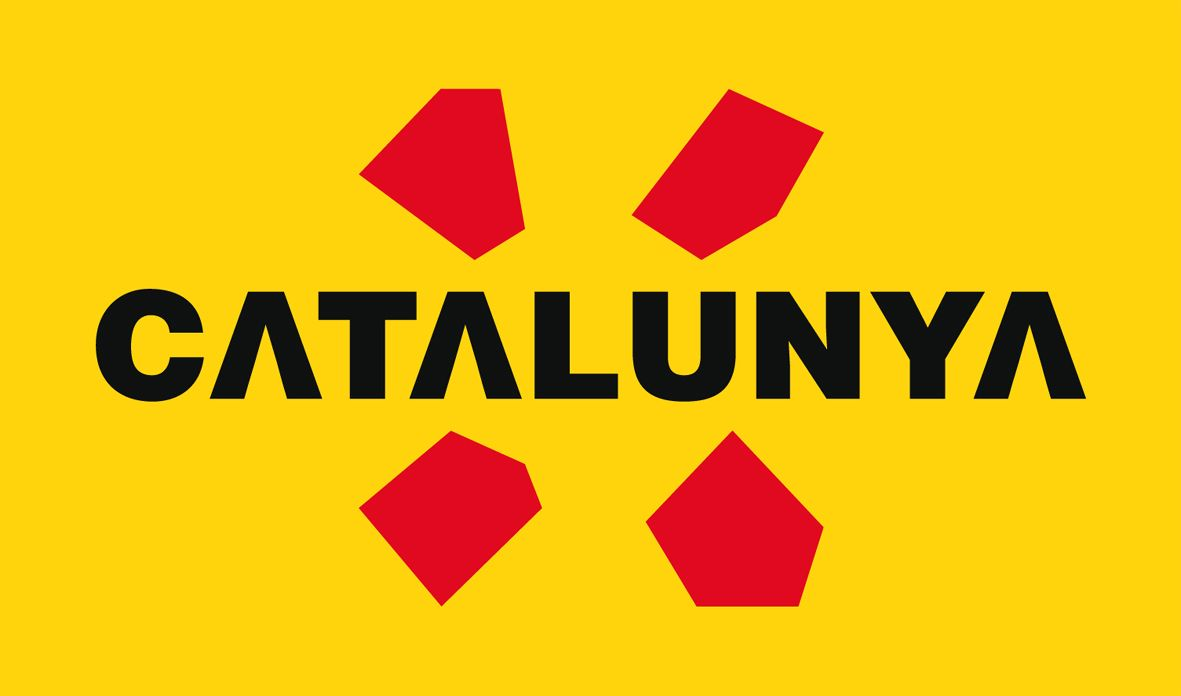 Ambiental: cambio climático
Huella de CarbonoTotal (tCO2eq)
Huella de Carbono Movilidad (tCO2eq)
Huella de Carbono excluyendo Movilidad (tCO2eq)
Social: género
Total personal que ha trabajado en el evento según género (%)
Total personal según cargo (%)
Personal contratado solo para el evento (%)
Personal de servicio que ha trabajado en el evento según género (%)
Personal técnico que ha trabajado en el evento según género (%)
Personal directivo que ha trabajado en el evento según género (%)
Género de los ponentes directivos (%)
Tiempo de las ponencias según género (%)
Género ponentes  (%)
Social: inclusión de origen y procedencia
Ponentes según origen (%)
Procedencia personas trabajadoras en el evento (%)
Social: diversidad funcional
Ponentes con diversidad funcional (%)
Personal con diversidad funcional que ha trabajado en el evento (%)
Diversidad funcional según género y cargo (%)
Economía: estimulación de la economía local
Sede de las empresas involucradas en el evento (%)
Producción de mercadotecnia que se ofrece (%)
Economía: diversificación del tejido económico e inclusión de empresas de inserción
Participación en el evento de empresas de inclusión social (número)
Tipo de organización involucrada en el evento (%)
Economía: retribución
Temporalidad de las personas trabajadoras en las empresas involucradas en la organización del evento (%)
Ratios salariales de las empresas implicadas en el evento (%)
Empresas que llevan a cabo una auditoría retributiva (%)